Patient Care, Medical Knowledge…Now What?
PARTNERS IN MEDICAL EDUCATION, INC.
Presented by: Amy Lefkovic, MHA
Manager, GME & Academic Affairs, Staten Island University Hospital
Introducing Your Presenter
Amy Lefkovic, MHA

Received her Bachelors Degree in Health Information Management from Kean University
Began her career in Graduate Medical Education (GME) at Hospital for Special Surgery as the Radiology Fellowship Program Coordinator
Received her Masters degree in Healthcare Administration from Seton Hall University
Continued her career in GME at Lutheran Medical Center as the OB/GYN Residency Coordinator
Is currently the Manager of GME and Academic Affairs at Staten Island University Hospital
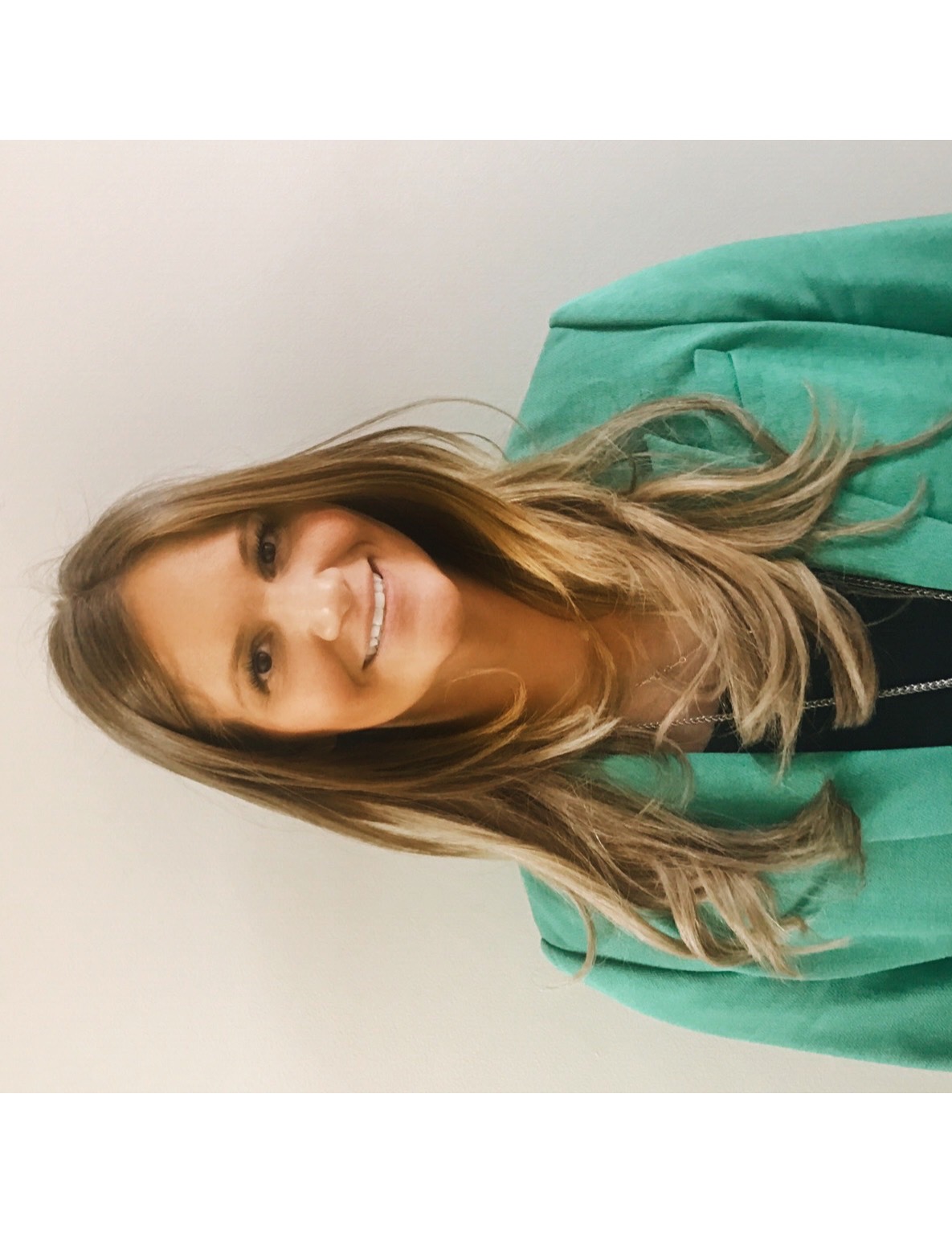 Presented by Partners in Medical Education, Inc. 2017
2
Goals and Objectives
To review the six core competencies.

To examine evaluation methods for the six core competencies.

To explore additional ways in which programs can assist their trainees in meeting the expectation of the six core competencies.
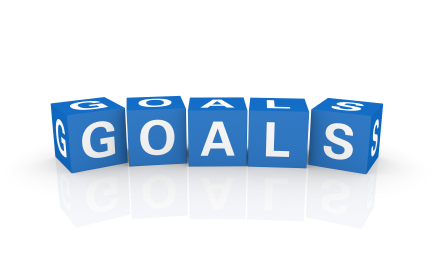 Presented by Partners in Medical Education, Inc. 2017
3
Common Program Requirements
The program director (as well as the faculty) must administer and maintain an educational environment conducive to educating the residents in each of the ACGME competency areas II.A.4. II.B.1.b

The curriculum must contain competency-based goals and objectives for each assignment at each educational level, which the program must distribute to residents and faculty at least annually, in either written or electronic form IV.A.2.
Presented by Partners in Medical Education, Inc. 2017
4
Core Competencies
1. Patient Care and Procedural Skills
2. Medical Knowledge
3. Practice-Based Learning and Improvement 
4. Interpersonal and Communication Skills  
5. Professionalism 
6. Systems-Based Practice
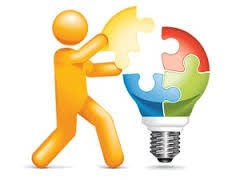 Presented by Partners in Medical Education, Inc. 2017
5
Patient Care and Procedural Skills
Compassionate
Appropriate
Effective 
Procedures for the area of practice
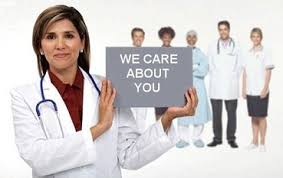 Presented by Partners in Medical Education, Inc. 2017
6
Evaluation Method
Direct observation 
Faculty evaluations
360 evaluations
Procedure logs
Appropriate participation
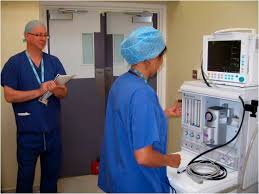 Presented by Partners in Medical Education, Inc. 2017
7
Medical Knowledge
Established and evolving 
Biomedical 
Clinical
Epidemiological
Social-behavioral sciences 

Application of knowledge to patient care
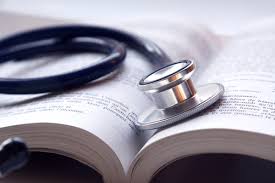 Presented by Partners in Medical Education, Inc. 2017
8
Evaluation Method
Direct observation
Faculty evaluations
360 evaluation
Case presentations
In-training exam and board scores
Conference attendance
Continuing educational conferences
Presented by Partners in Medical Education, Inc. 2017
9
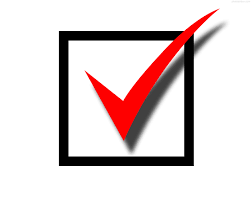 Patient Care and Procedural Skills 

Medical Knowledge 

Skills to being a great doctor…but wait there is much more!
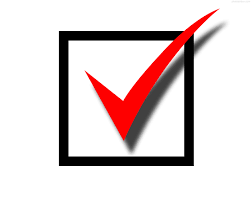 Presented by Partners in Medical Education, Inc. 2017
10
Practice-Based Learning and Improvement
½ page requirement 

Investigate

Self-Evaluation

Life-Long Learning

Deficiencies
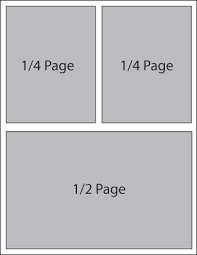 Presented by Partners in Medical Education, Inc. 2017
11
Practice-Based Learning and Improvement Cont.
Limits in knowledge
Learning goals
Use Quality Improvement methods
Locate, appraise and assimilate evidence
Participate in the education of patients, families, students residents and other health professionals
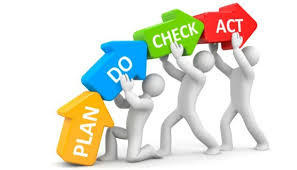 Presented by Partners in Medical Education, Inc. 2017
12
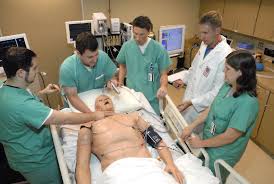 Breakdown
Practice-Based
	Practice makes perfect 

Learning and Improvement
	Learn from the mistakes made 	and improve on them
Presented by Partners in Medical Education, Inc. 2017
13
Evaluation Method
Faculty evaluations
Self evaluations
360 evaluations
Participation in Quality Improvement projects or conferences
Requested participation in hospital wide resident committees
Chart reviews
Presented by Partners in Medical Education, Inc. 2017
14
Challenges
Admit imperfections
Self reflection 
Unaware of deficiencies
Unaware of quality improvement methods
Patient safety
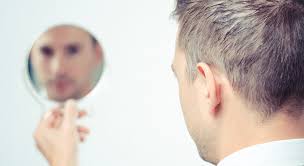 Presented by Partners in Medical Education, Inc. 2017
15
Interpersonal and Communication Skills
Effective exchange of information with
Patients
Families
Public
Physicians
Health related agencies

Across broad range of socioeconomic and cultural backgrounds
Presented by Partners in Medical Education, Inc. 2017
16
Interpersonal and Communication Skills Cont.
Work effectively as a member of leader of a healthcare team

Maintain comprehensive, timely and legible medical records
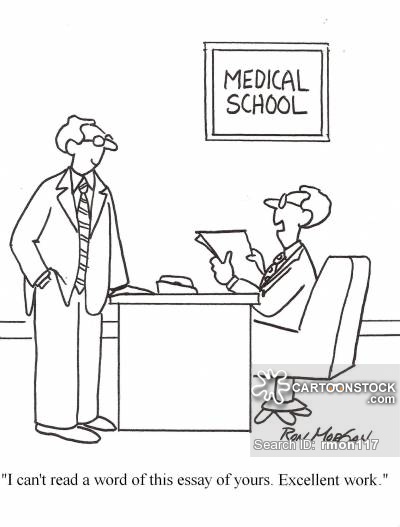 Presented by Partners in Medical Education, Inc. 2017
17
Evaluation Method
Faculty evaluations
360 evaluations
Self evaluation 
Direct observation
Chart review
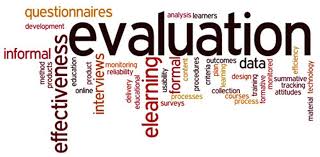 Presented by Partners in Medical Education, Inc. 2017
18
Breakdown
Interpersonal
	 Occurrences with others

Communication skills
	Understanding and communicate 	effectively
Presented by Partners in Medical Education, Inc. 2017
19
Challenges
Time
Number of patients
Family
Cultural backgrounds/beliefs
Work as a team
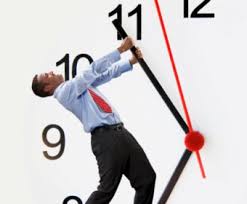 Presented by Partners in Medical Education, Inc. 2017
20
Professionalism
Sensitivity to a diverse patient population including but not limited to diversity in gender, age, culture race, religion and disabilities and sexual orientation 
Scientists

Responsiveness to patient care that supersedes self-interest
Presented by Partners in Medical Education, Inc. 2017
21
Professionalism Cont.
Respect for patient privacy

Accountability to
Patients
Society
Profession

Adherence to ethical principles

Compassion
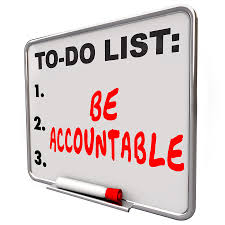 Presented by Partners in Medical Education, Inc. 2017
22
Evaluation Method
Faculty evaluations
360 evaluations
Self evaluation 
Direct observation
Conference attendance
Dress code
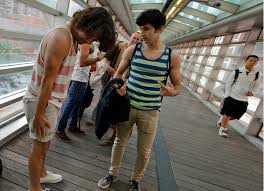 Presented by Partners in Medical Education, Inc. 2017
23
Breakdown
Professionalism 
	the conduct, aims, or qualities that 	characterize or mark a profession 	or a professional person
Presented by Partners in Medical Education, Inc. 2017
24
Challenges
New to work force
Casual
Unaware of deficiencies
Millennials
Cultural backgrounds
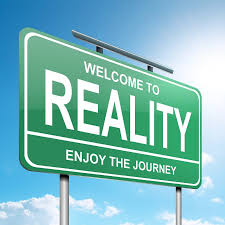 Presented by Partners in Medical Education, Inc. 2017
25
Systems-Based Practice
Awareness and responsiveness to larger context and system of health care

Call on other resources to provide optimal health care

Considerations of cost awareness and risk-benefit analysis
Presented by Partners in Medical Education, Inc. 2017
26
Systems-Based Practice Cont.
Advocate for quality patient care

Work in interprofessional teams 

Identify system errors

Implement potential solutions
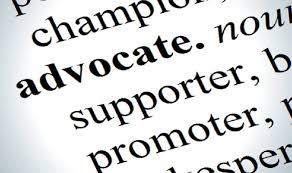 Presented by Partners in Medical Education, Inc. 2017
27
Evaluation Method
Faculty evaluations
360 evaluations
Self evaluation 
Direct observation
Interdisciplinary conference attendance
Quality Improvement project
Presented by Partners in Medical Education, Inc. 2017
28
Breakdown
Systems-Based Practice 
All the processes in the health care system that operate to provide cost effective care to individual patients and to populations

It includes the appointment system and referral process all the way to the governmental organization of health care
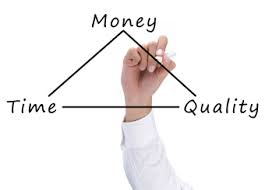 Presented by Partners in Medical Education, Inc. 2017
29
Challenges
Administrative – pushback
Going too far
Are faculty aware?
Large health systems
Call on others as “resources” seen as help
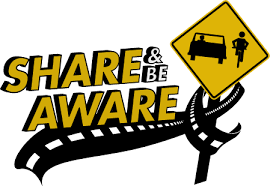 Presented by Partners in Medical Education, Inc. 2017
30
Importance of the “Additional” Competencies
Better person 

Way of remembering

Similar with slight differences to use as building blocks
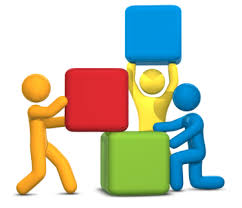 Presented by Partners in Medical Education, Inc. 2017
31
Importance of the “Additional” Competencies Cont.
Provide Program Directors with toolkit  
Self reflection 

Remind helping people

Administrative guidance
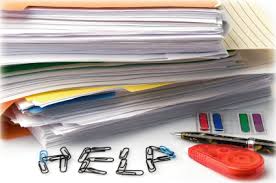 Presented by Partners in Medical Education, Inc. 2017
32
Meeting the Expectations
Chairmen evaluation of faculty on meeting competencies 

Policy to outline specifics

Read goals and objectives?

Program Coordinator involvement
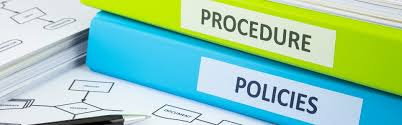 Presented by Partners in Medical Education, Inc. 2017
33
Meeting the Expectations Cont.
Remediation 
Exercises on how to meet expectations
Articles on competency 

Cultural diversity training

Self evaluations to include all competencies
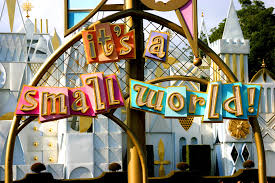 Presented by Partners in Medical Education, Inc. 2017
34
Meeting the Expectations Cont.
Common evaluation methods
Make sure address all competencies 

 Give requirements to residents
Ask if understand them 
Ask how accomplish them
Presented by Partners in Medical Education, Inc. 2017
35
Role Models
Designated Institutional Official 
Department of Academic Affairs
Program Director
Faculty 
Program Coordinator
Chief Residents
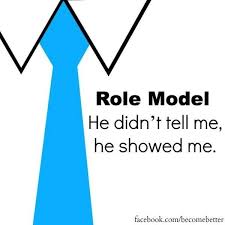 Presented by Partners in Medical Education, Inc. 2017
36
References
https://www.acgme.org/Portals/0/PFAssets/ProgramResources/430_CompetencyDefinitions_RO_ED_10182007.pdf

https://www.med.unc.edu/apselect/educational.../systems-based-practice-workbook

https://www.merriam-webster.com/dictionary
Presented by Partners in Medical Education, Inc. 2017
37
Upcoming Live Webinars
Ask Partners – Spring Freebie
Thursday, March 23, 2017
12:00pm – 1:00pm ESTInstitutional Readiness in NASTuesday, March 2, 2017
12:00pm – 1:00pm ESTUsing #Social Media and Technology in #GMEThursday, April 20, 2017
12:00pm – 1:00pm EST
www.PartnersInMedEd.com


Partners® Snippets
On-Demand Webinars
Documentation and Coding to Teaching PhysiciansKeeping up with Institutional NAS Requirements

    New Program Accreditation. Let’s get Started 

GME Finance – The Basics(2016 Update)

Maximizing Resident Forums

What Every Coordinator Needs to Know about NAS 

CLER
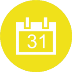 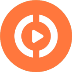 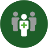 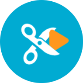 Contact us today to learn 
how our Educational Passports can save you time & money! 
724-864-7320
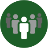 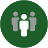 Presented by Partners in Medical Education, Inc. 2017
38
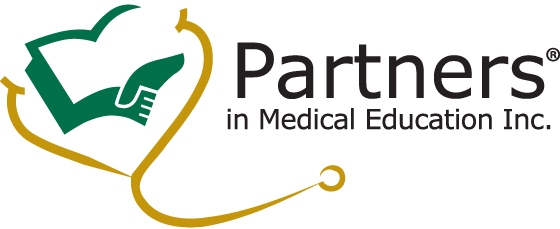 Partners in Medical Education, Inc. provides comprehensive consulting services to the GME community.  


Partners in Medical Education
724-864-7320  |  info@PartnersInMedEd.com

Amy Lefkovic, MHA
 amy@partnersinmeded.com

www.PartnersInMedEd.com
Presented by Partners in Medical Education, Inc. 2017
39